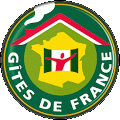 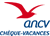 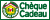 2 Chambres d'hôtes à PONTS Latitude (N) : 48°43'27'' Longitude (O) : 1°20'32''lapaturerie@orange.fr 02.33.58.09.25  P 06.70.37.40.38
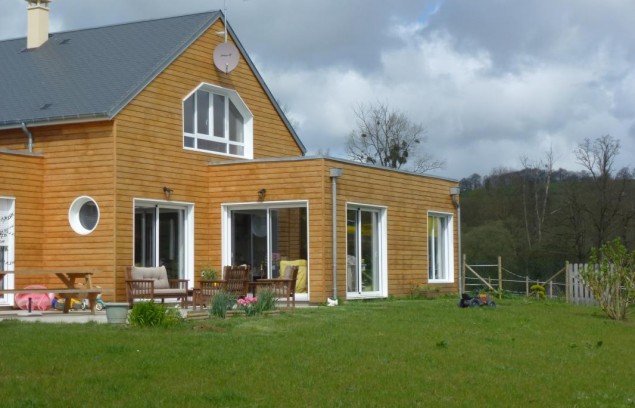 Gwenhaele et Raphael
Accueil chevaux
Bienvenue bébé
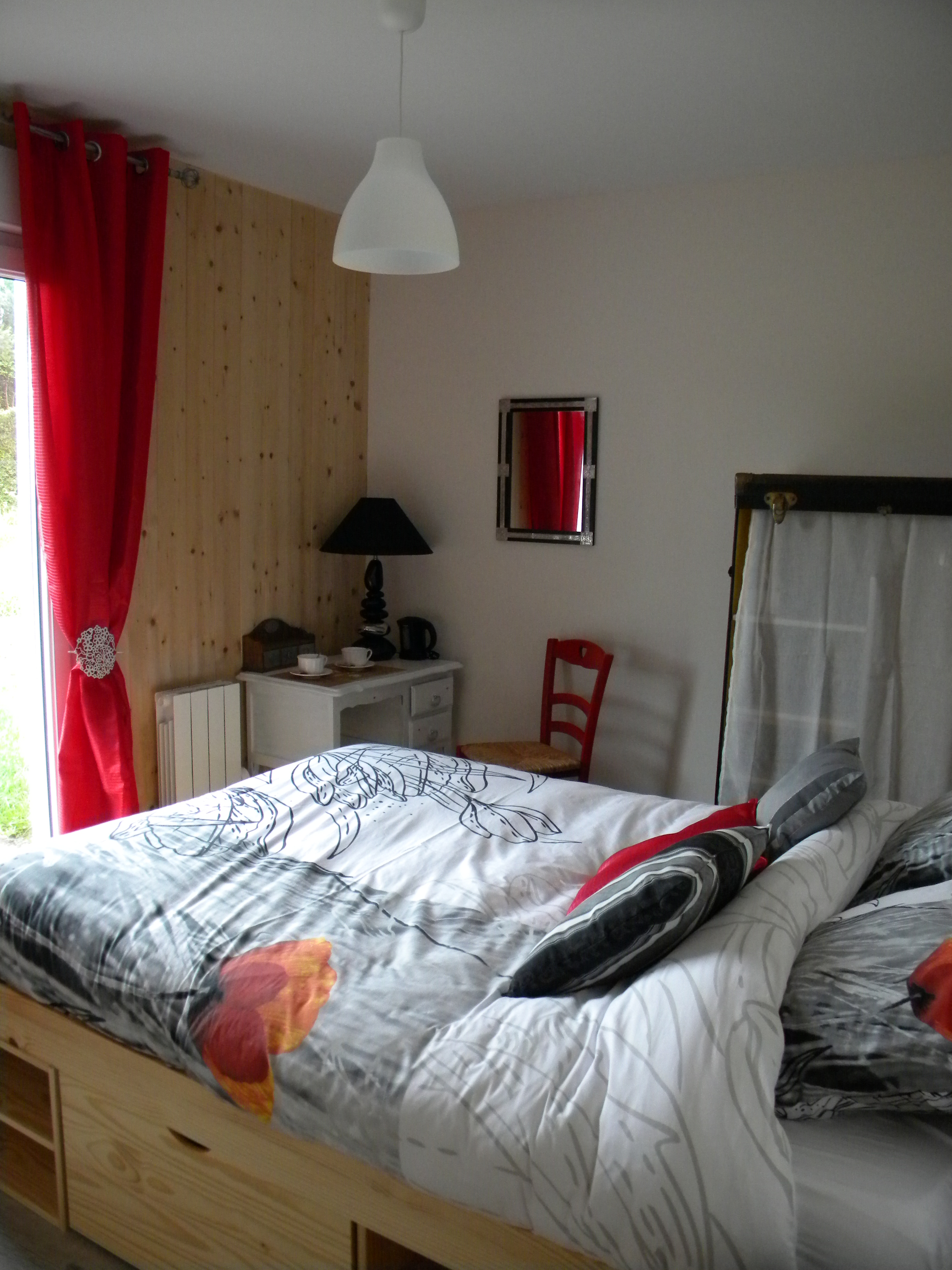 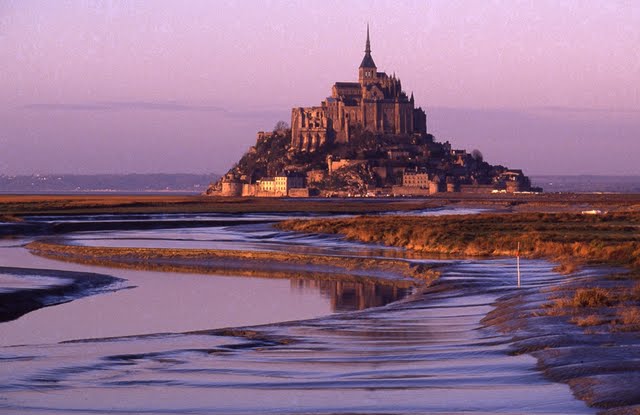 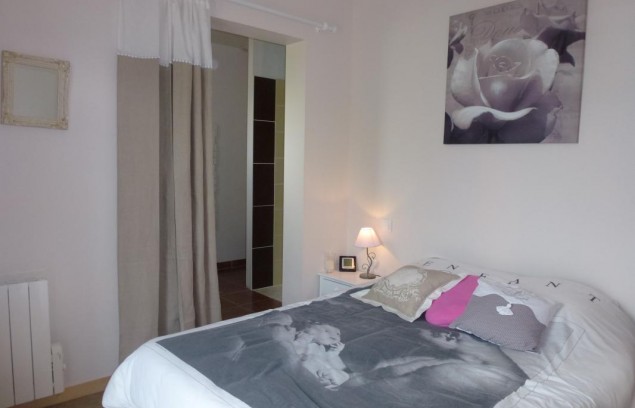 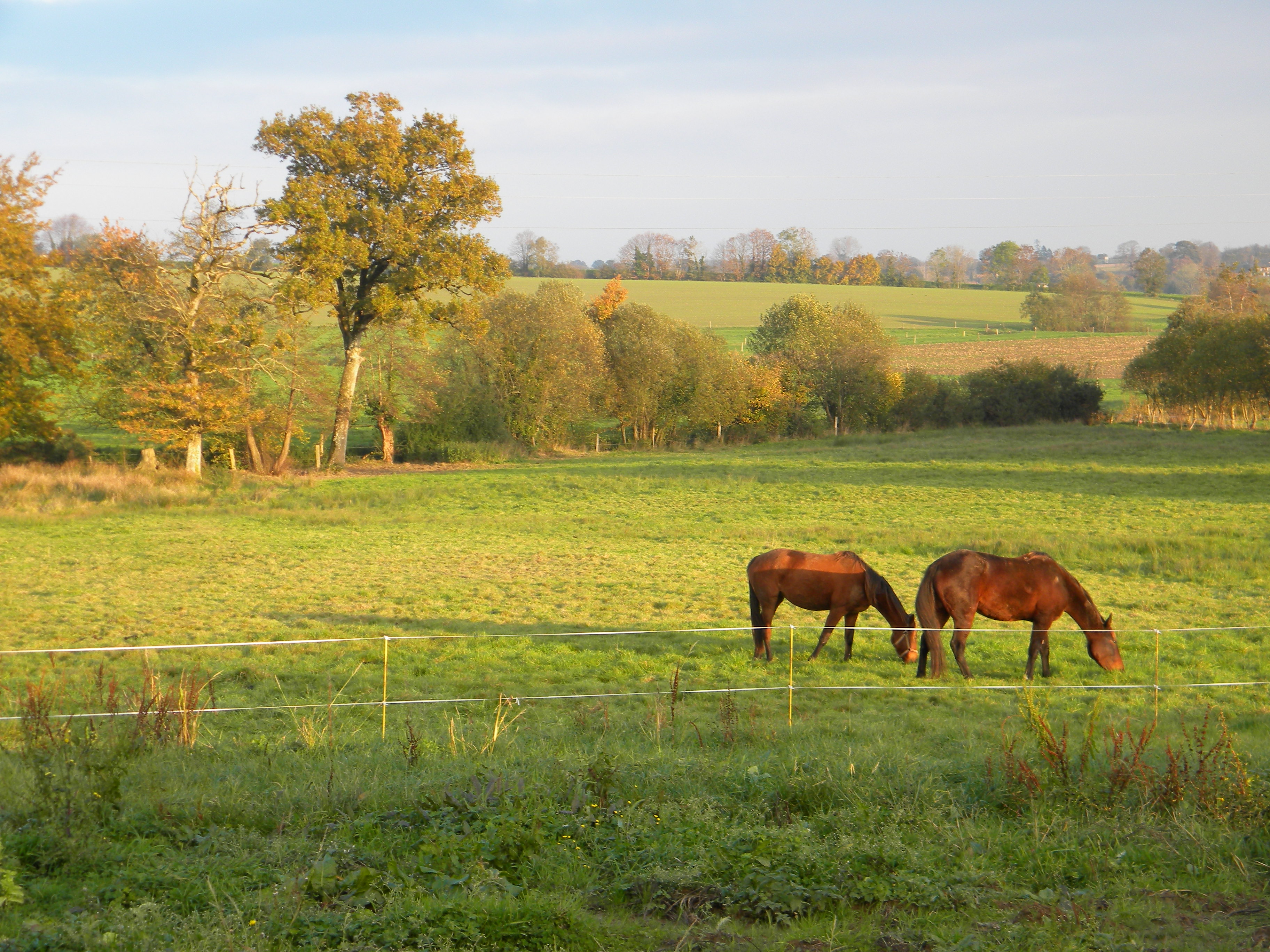